Greener Cleanups in the Region 10 PCB Program
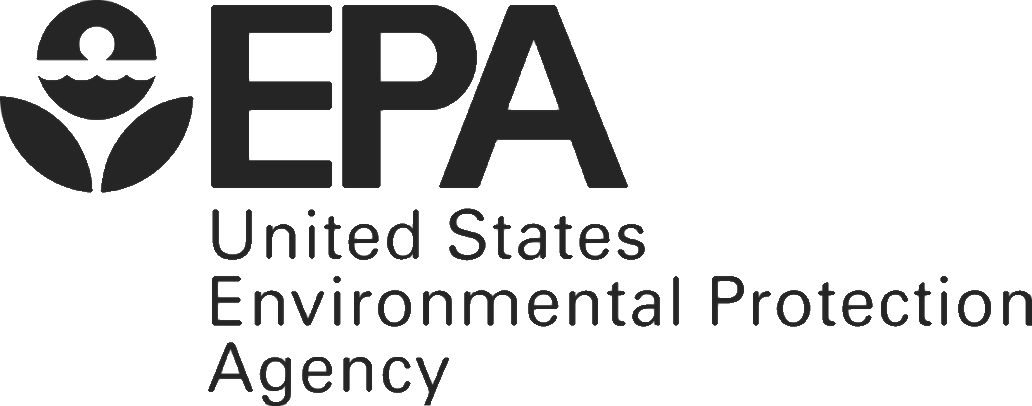 Michelle, Mullin R10 PCB Coordinator
Clu-In Webinar
November 17, 2015
Presentation Overview
Why the R10 PCB Program integrates Greener Cleanups
Implementing Greener Cleanups in R10 PCB Approvals
Using the ASTM Standard Guide at a PCB cleanup
Region 10 Success Stories
2
Why?
PCB approvals are written for site cleanups
EPA’s goal is to evaluate cleanup actions comprehensively 
to ensure protection of human health and the environment 
to reduce the environmental footprint of cleanup activities
The PCB regulations for risk-based cleanups require that EPA find “no unreasonable risk of harm to human health or the environment"
3
Implementation
BMPs
Site Assessment
Quantitative Evaluation
Remedy Selection
Quantitative Evaluation with BMPs
Typical PCB Program 
involvement
BMPs
Remedy Design/ Implementation
Remedy Modification
Quantitative Evaluation with BMPs
BMPs
Operation, Maintenance and Monitoring
Remedy Optimization
Remedy Optimization or Modification
4
No Further Cleanup
[Speaker Notes: Unlike CERCLA or RCRA CA sites, the PCB Program is often only contacted by the facility after a remedy has been selected – such as when applying for self-implementing cleanup under 61(a). Most of our sites do not require remedy review and optimization or modification after implementation. They are typically dig and haul, with long term O&M primarily for cap maintenance or deed notifications.]
Implementation Process in R10
Types of PCB Cleanup sites where the Standard Guide has been used:
Self-Implementing remediation waste 
Risk-based remediation waste
Alternate decontamination
Typical scenario: 
 EPA R10 receives an application for cleanup at a site that has already been characterized, and selected the remedy.
EPA discusses Workplan and modifications with the facility-
Compliance with the regulations, conceptual site model, risk considerations, etc.
Notify facility of requirement to implement the Standard Guide for Greener Cleanups, and identify potential options
5
[Speaker Notes: I would say this part verbally:
Some facilities have heard of the guide, some not
Positive reception at every facility 

Currently we only require modification of the workplan for adherence to regulations, and findings of no unreasonable risk. 
FY16 we will require that workplans be updated to include a plan to implement BMPs]
Condition of Approval
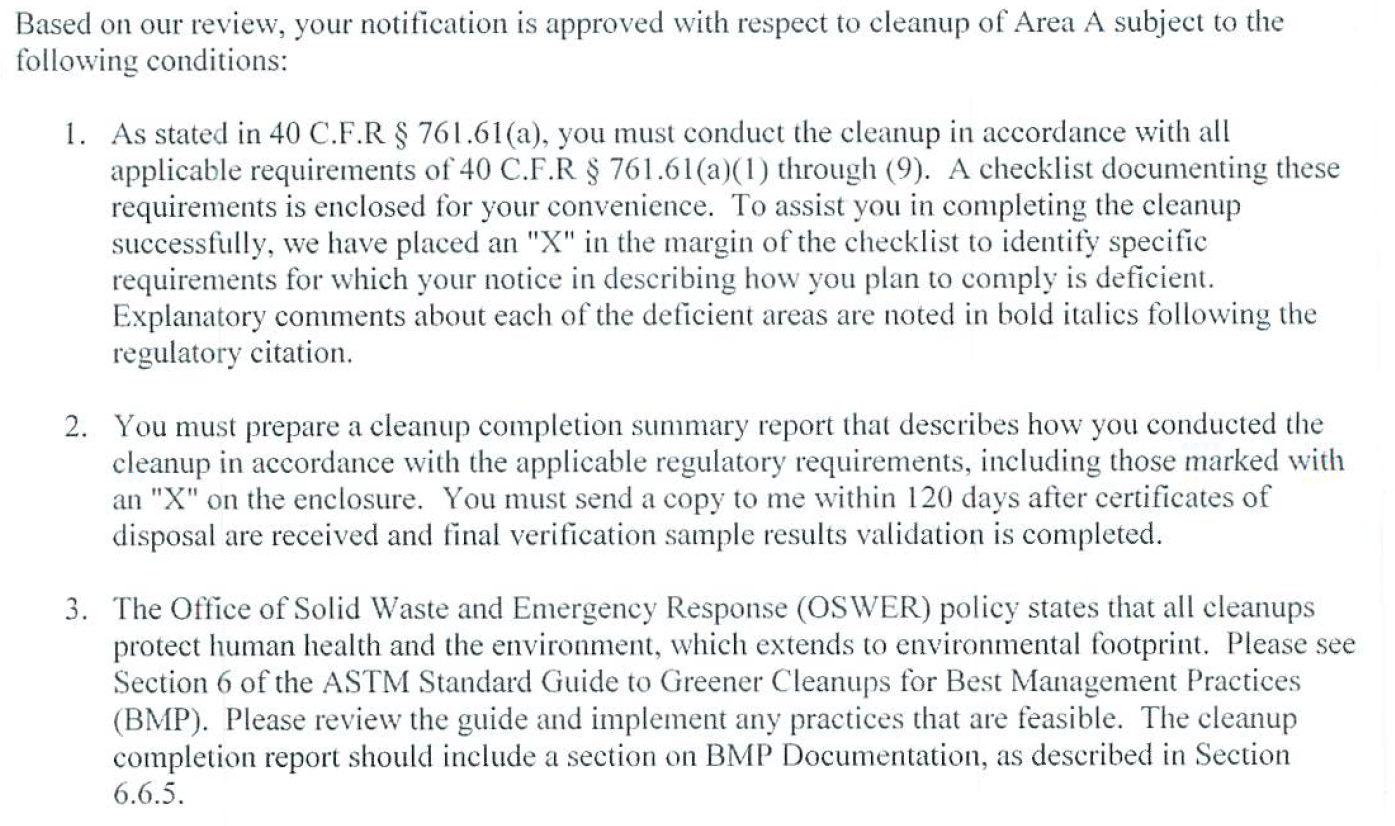 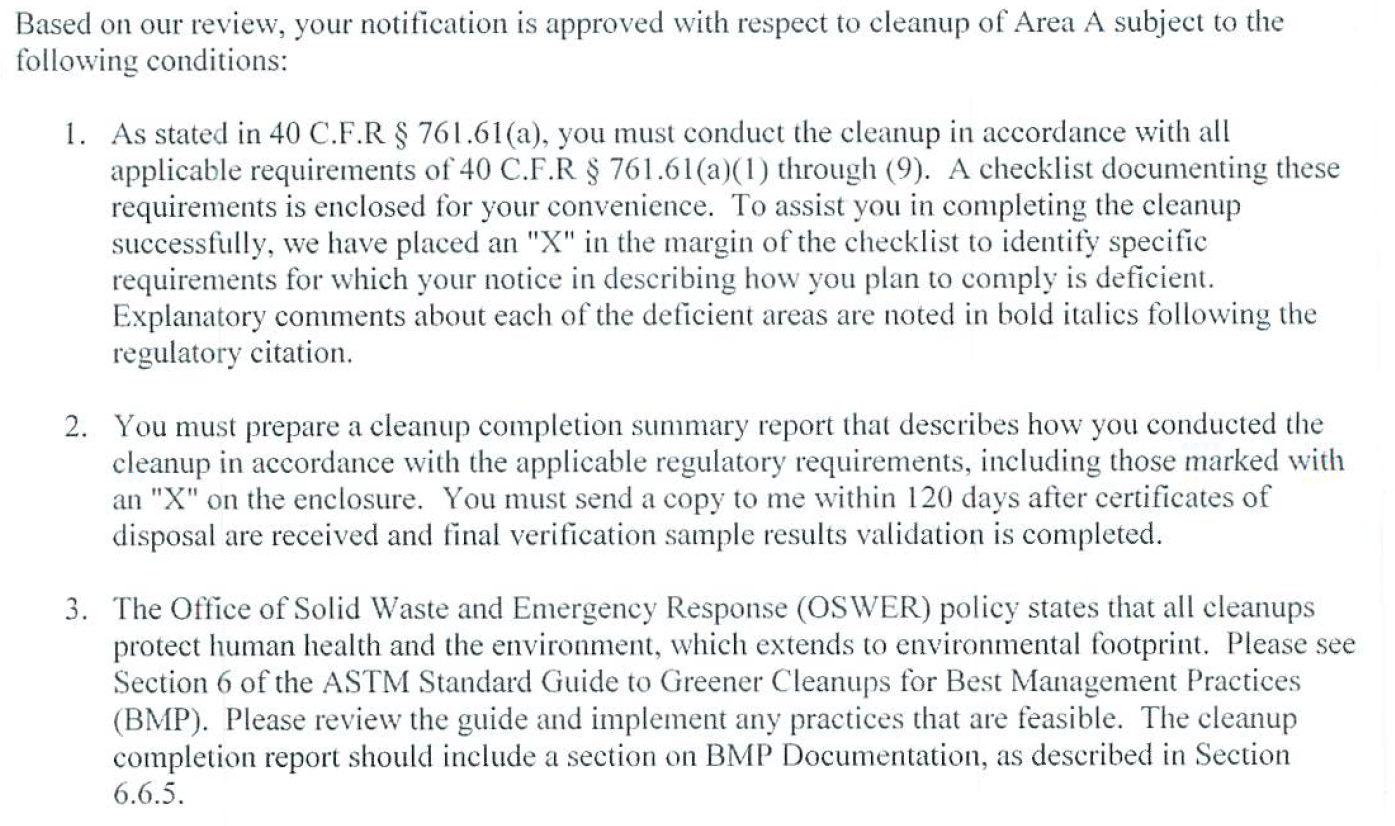 6
[Speaker Notes: The prioritization step, while critical for]
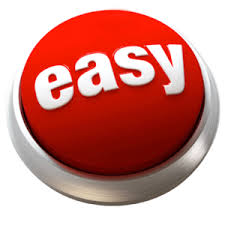 ASTM Standard Guide for Greener Cleanups E2893
7
[Speaker Notes: Provides a step-wise approach to consider options to improve the environmental footprint of your cleanup, prioritize them, and record activities.]
Standard Structure – 32 pages total
Scope
Referenced Documents
Terminology
Significance and Use
Planning and Scoping
BMP Process
Quantitative Evaluation
Documentation and Reporting
Keywords
Administrative
2 pages!
Protocol
2 pages!
8
[Speaker Notes: Deb already mentioned the structure of the Guide. For our purposes, we find the heart of the document lies within 4 pages, and the BMP table.]
Appendices
X1    Supporting Documentation
X2    Technical Summary Form
X3    BMP Table
X4    Supplemental Information for a Quantitative Evaluation
Adjuncts
9
[Speaker Notes: X3 is the BMP table – A tool; this table lists over 160 BMPs.  They are organized by BMP category (activity based), Examples include Power and Fuel, liquid and solid waste; sampling and analysis.  It also has filters for remediation technologies and shows the outcome from implementing the BMPs relative to the core elements.

ASTM has since made the table available in Excel format, sold by ASTM separately.]
BMP Table
10
BMP Table – Using it for PCB Cleanups
Excavation and Surface Restoration = common remedy for PCB Cleanups
Step 1: Identify BMPs that are potentially applicable = every row with an “X” under the remediation technology
Step 2: Prioritize those with greatest potential for reducing environmental footprint
Step 3: Select which to apply, with rationale
11
[Speaker Notes: Some will be standard practice: no idle policy. Some will be a stretch- use biodiesel or low sulfur diesel retrofit engines.
We want you to be able to get credit for implementing the practices you already have in place, but we also want you to start thinking about including sustainable options when developing your RFP or planning your next fiscal year purchases-
Ask contractors to include engine retrofits in their bid, or purchase a smartway generator to run the electrical needs at site, etc. 
We have been a accommodating on the prioritization and selection with rationale process, since it is a new ask. We have not required, for instance, re-submission of a workplan with BMP selections. But we expect to begin doing this, prior to issuing approval.]
Common BMPs from R10 PCB Sites
12
Step 4: Facility Carries out cleanup, implements BMPs
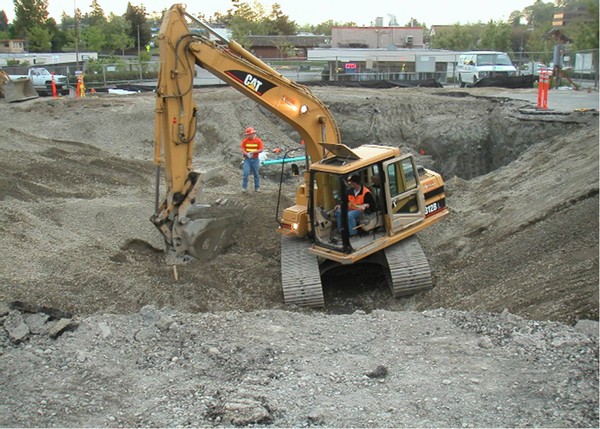 13
[Speaker Notes: BMP Implementation
The user implements the selected BMPs
But sometimes things happen in the field
For example, the local driller is not available]
Step 5: Completion and Documentation
EPA R10 receives Cleanup Completion report
BMP Documentation included
Facility may receive publication on ASTM Website  http://www.astm.org/COMMITTEE/E50.htm
Documents are maintained in the “Public Library of E2893 Greener Cleanup Reports”
14
[Speaker Notes: We don’t tend to see the facility’s evaluation and prioritization process. These steps are critical, but due to the PCB approval process, not typically an item for EPA review.]
Reporting
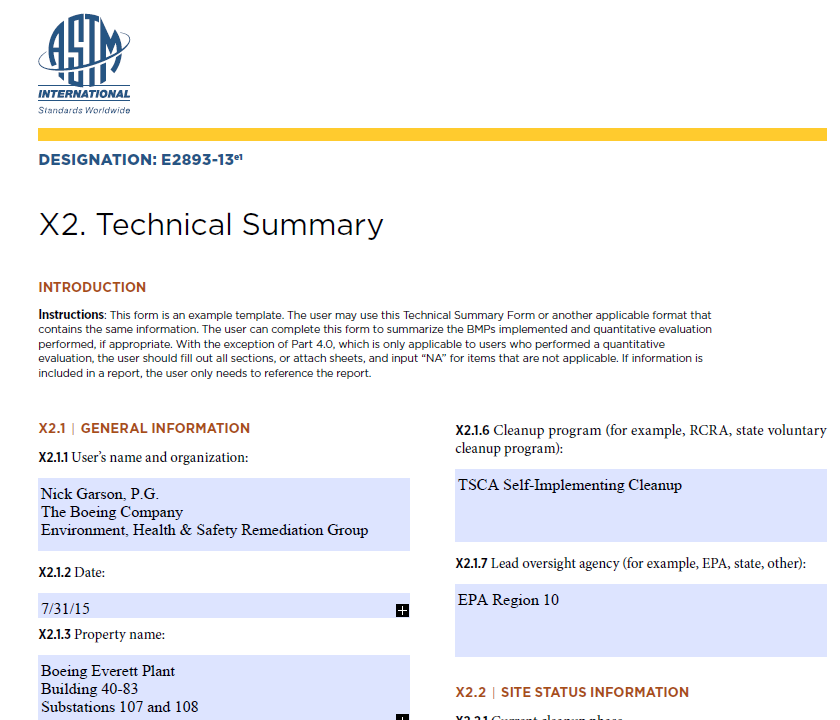 The Boeing Company, in Everett, WA, 
First PCB Cleanup 
published on the ASTM website.
15
[Speaker Notes: We haven’t been very strict on this aspect- we have accepted any form of reporting that a facility submits in their completion report.
However, to be published on the ASTM website you must report following the protocol in Section 8 of the Guide]
Standard Guide for Greener Cleanups = Cost Savings Guide for Facilities
$
$
$
Not a burden- it saves the facility $$
Reduced transportation costs
Decreased shipping costs
Reduced materials costs 
Decreased labor costs
Some BMPs are already standard practice 
reporting = recognition
$
$
$
$
$
$
$
$
$
$
$
16
Success Stories
Implemented since April, 2014
9 cleanup sites approved with Greener Cleanups condition
5 Sites have completed and submitted completion reports including ASTM reporting.
17
Success stories in R10
Variety of sites addressed
Small transformer vaults
Large abandoned landfills
Tank decontamination
Industrial facilities
Rural sites
Federal sites
Private commercial sites
18
Next steps in R10 PCB Program
Regions and Headquarters developing a National Fact Sheet
At least 3 other regions are also including Greener Cleanups in PCB approvals following the R10 model
19
[Speaker Notes: New applications shall update Workplans to include a BMP implementation]
Beyond the Standard Guide
Evaluating Risk-Based cleanups where PCB waste will stay in place for climate change impacts
Can we find “no unreasonable risk” given climate change impacts in the future?
Focusing first on flood risks as a result of climate change
Executive Order 13690, Establishing a Federal Risk Management Standard and a Process for Further Soliciting  and Considering Stakeholder Input signed January 30, 2015 to improve the Nation's resilience to current and future flood risk
https://www.whitehouse.gov/the-press-office/2015/01/30/executive-order-establishing-federal-flood-risk-management-standard-and-
20
Contact Information
Michelle Mullin 
PCB Coordinator, EPA Region 10
mullin.michelle@epa.gov
206-553-1616
21